Программы и стоимость обучения в г. Нур-Султан
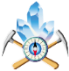 1